LA BOULE DE CEYZERIATSAMEDI 17 AOÛT 202416D A 13 H 30 challenge LA CAVE DE CEYZERIAT3 et 4d
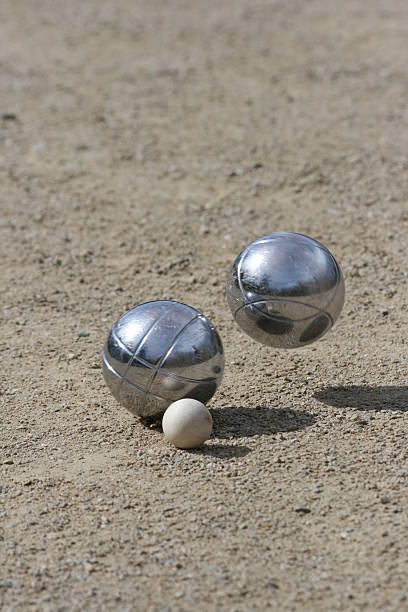